Bacteria
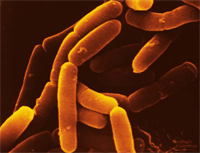 Chapter 15
 Biology
Waggy
Chapter Objectives
1.  Domain Archea, Kingdom Archeabacteria 
2.  Domain Eubacteria, Kingdom Bacteria
3.  Describe how bacteria can cause disease & what diseases they cause
4. Discuss the different ways of reproduction in prokaryotes
Chapter Objective:
1.  Domain Archea
Kingdom  Archeabacteria
Prokaryotes
Prokaryotes are very primitive single celled organisms without a membrane bound nucleus
They live EVERYWHERE on earth!!
Through genetic studies, scientists have found that there are two types of prokaryotes
They are placed into two different domains:
1.  Archaea - very ancient bacteria
2.  Eubacteria - more modern bacteria
Domain:  Archaea
In the Kingdom Archaeabacteria, there are three Phyla of archeabacteria and are chemotrophic (make food from chemicals)
1.  Methanogens:  make methane
Are found in environments that do not have oxygen like thick mud, deep oceans & lakes, & sewage treatment plants
They live in cows                       intestinal tracts, which                                    is why a cow can belch                              up 200-400 ml of                        methane everyday
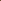 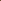 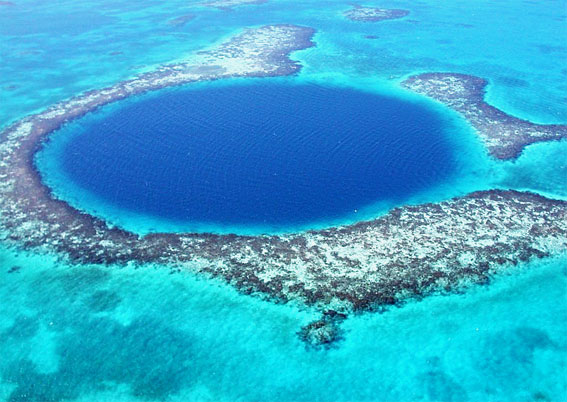 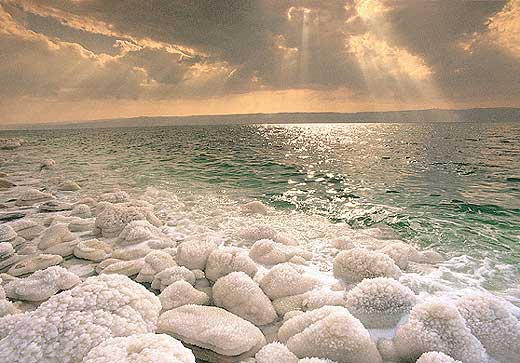 2.  Halophiles:  “salt lovers”
Are found only in high salt environments such as the Dead Sea & the Great Salt Lake
3.  Thermoacidophiles:  live in environments with very high temperatures and low pH levels
Found near black thermal vents on the ocean floor called black smokers
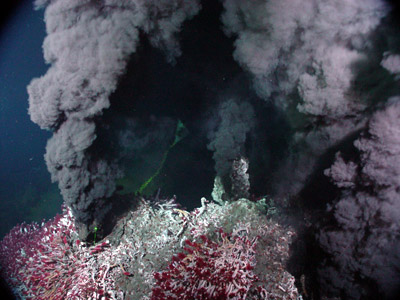 Chapter Objective:
2.  Domain Eubacteria
Kingdom Bacteria
Domain:  Eubacteria
Most prokaryotes are in the Kingdom Bacteria
They come in 3 basic shapes:
Bacillus – rods
Cocci – round or ball shaped
Spirilum – corkscrew shaped
They are split into 5 Phyla:
1.  Proteobacteria
2.  Gram-positive & Gram-negative bacteria
3.  Cyanobacteria
4.  Spirochetes
5.  Chlamydia
1.  Proteobacteria:  largest and most diverse group
Usually live in symbiosis with other organisms
2.  Gram-pos/neg bacteria:  this is a very large group
Contains both helpful and harmful bacteria
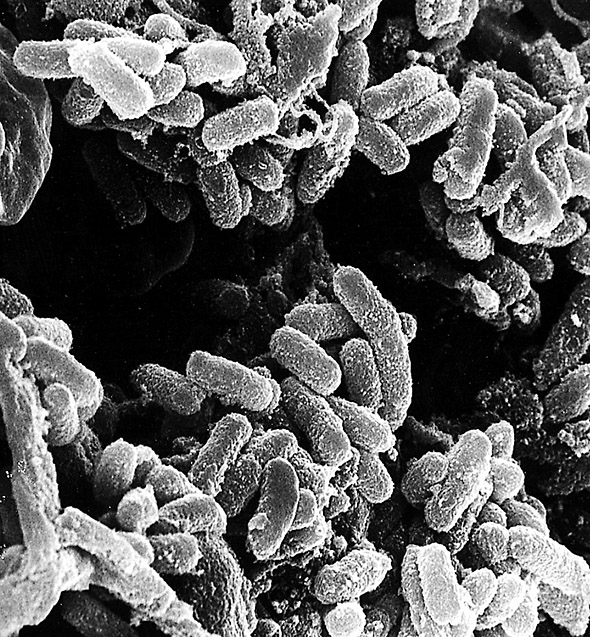 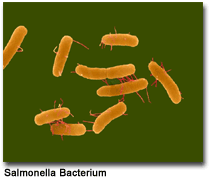 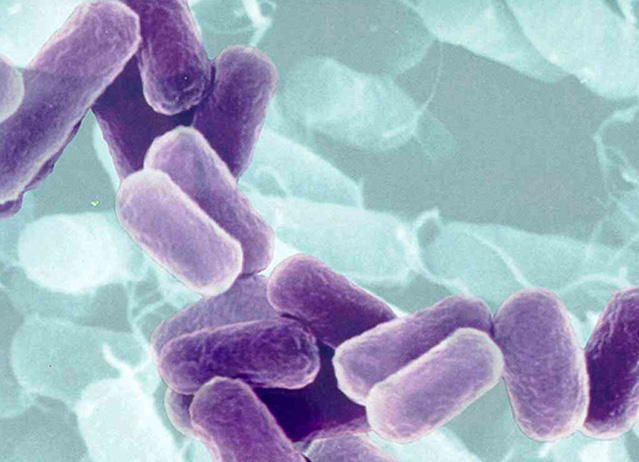 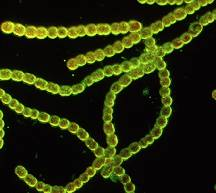 3.  Cyanobacteria:  are photosynthetic
They were Earth’s first photosynthetic organisms
Major source of food for aquatic animals
4.  Spirochetes:  strangely shaped bacteria that sometimes cause disease (usually diarrhea)
5.  Chlamydia:  must live within animals cells - can not live on own (parasitic)
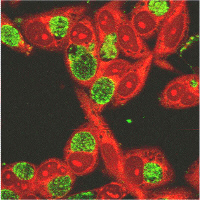 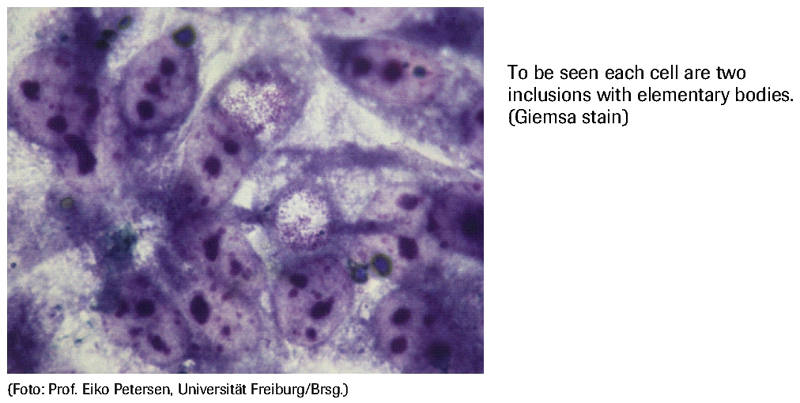 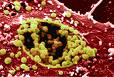